Welcome!

Please have a seat around one of the game boards

4 people 
to game board please
Project Management Gaming: Learn Project Management with a Team-Based Game Approach
Richard Sigler, Elena Bozylinski, Scott Sax |  1/12/12
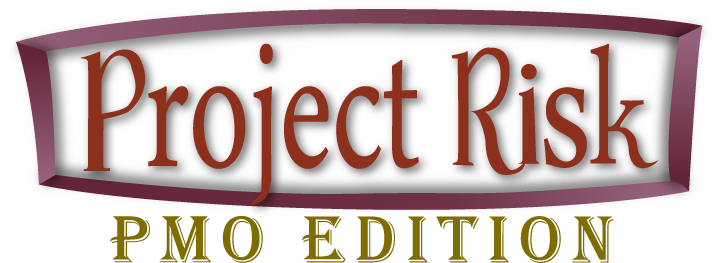 Loyola Project Management Office
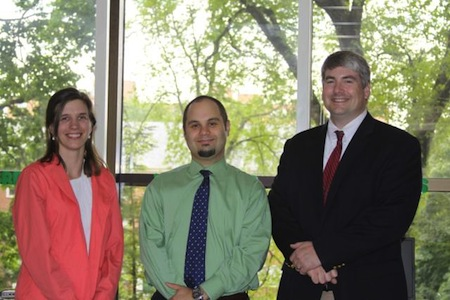 Elena Bozylinski
Richard Sigler
Scott Sax
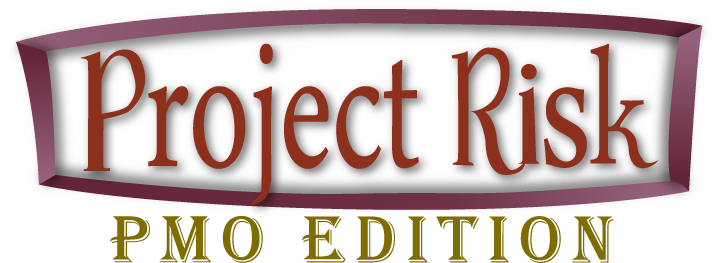 Teaches basic fundamentals
Project Management
Risk Management

You are the project manager	
Actively manage risks
Complete your project 
on time
on budget 
on scope
Time
Risk
Cost
Quality
Scope
Game Materials
Game Set up
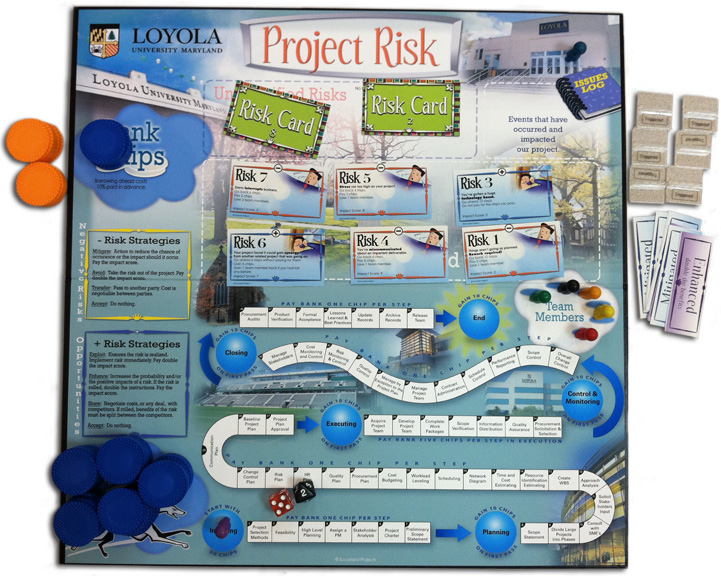 Winning the Game
Finish your project within 12 turns using the allocated budget. 
Your project manager must complete all of the steps and must progress past step 52 (Release Team).
Tally up your score.
1 point for every project budget chip remaining
2 points for every management reserve chip remaining
10 points per team member remaining
-20 points per period over 12 turns

* No bonus for finishing early.

** Game is over if you run out of project budget chips AND management reserve chips OR if you lose all of your team members
Standard Turn – THE PLANNED APPROACH
Read risk card
Collect 10 Chips for each funding milestone you cross
Move 1 step per team member
Pay for spaces you move
Roll the Risk Die
Identified
unidentified
Choose Mitigate, Avoid, Transfer, Accept
Play risk strategy
Negative
Place card on the triggered stand
Risk Occurs immediately
End Turn
Choose Enhance, Exploit, Transfer, Accept
Positive
THANK YOU
Loyola University Maryland Project Management Office
pmo@loyola.edu

Richard Sigler
rgsigler@loyola.edu

Elena Bozylinski
ebozylinski@loyola.edu

Scott Sax
sssax@loyola.edu